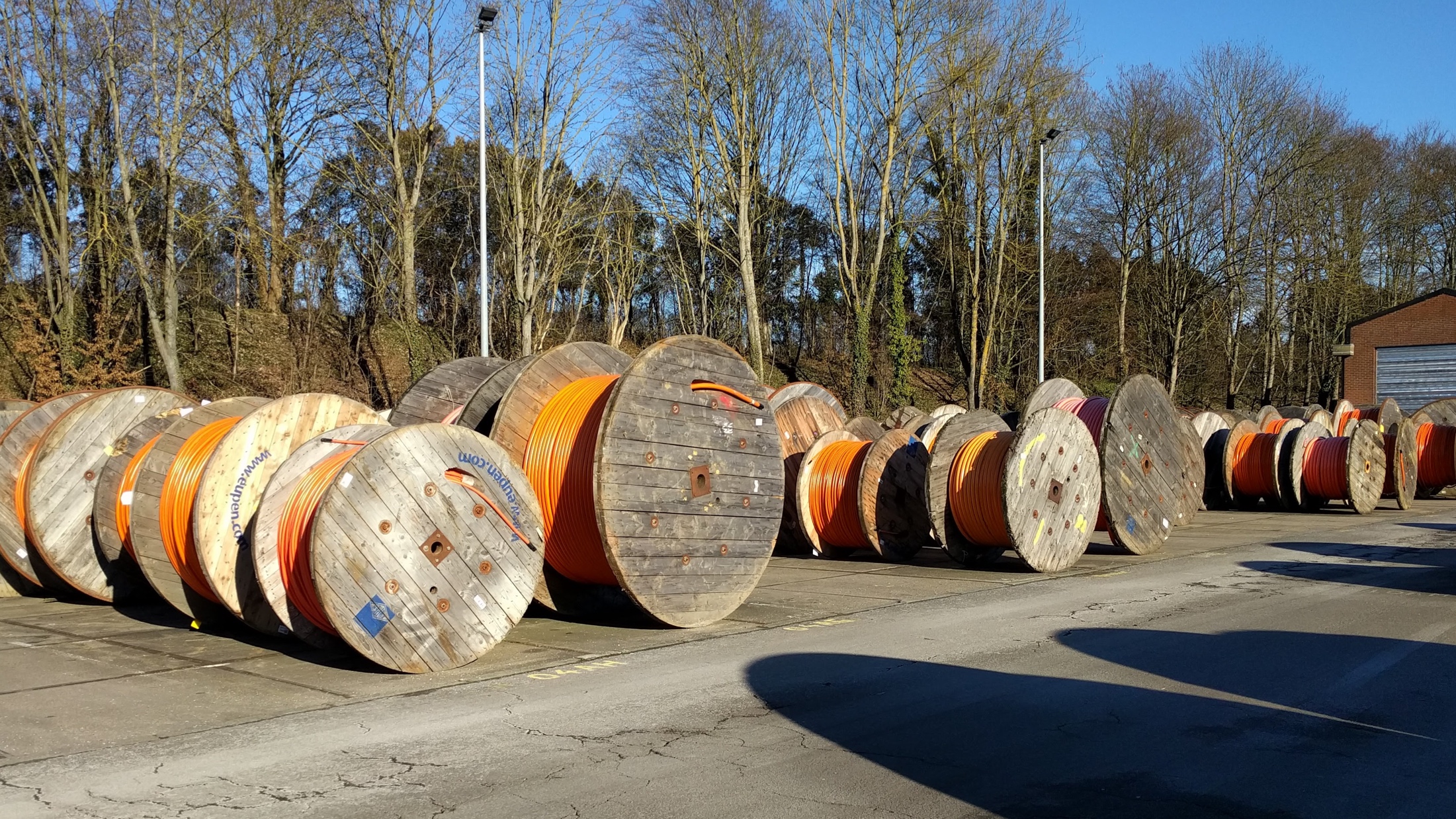 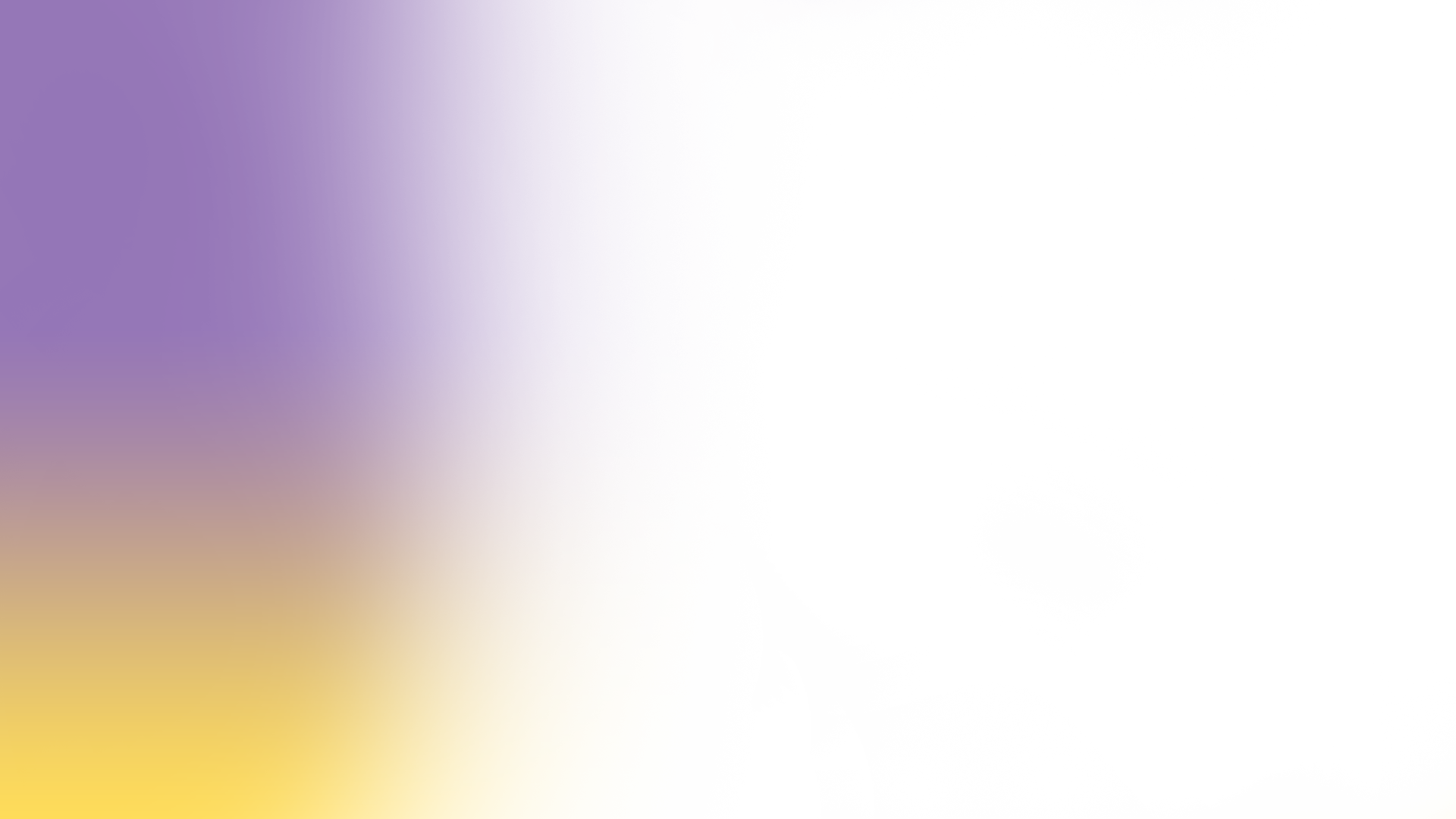 Customer storyAsset Management
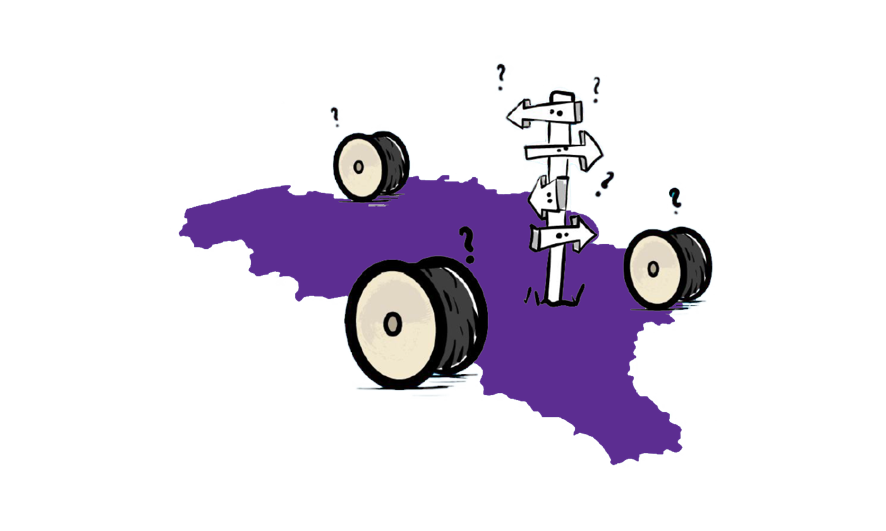 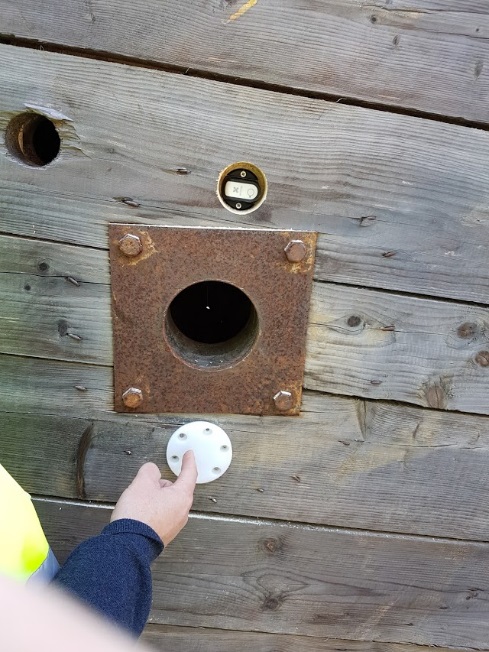 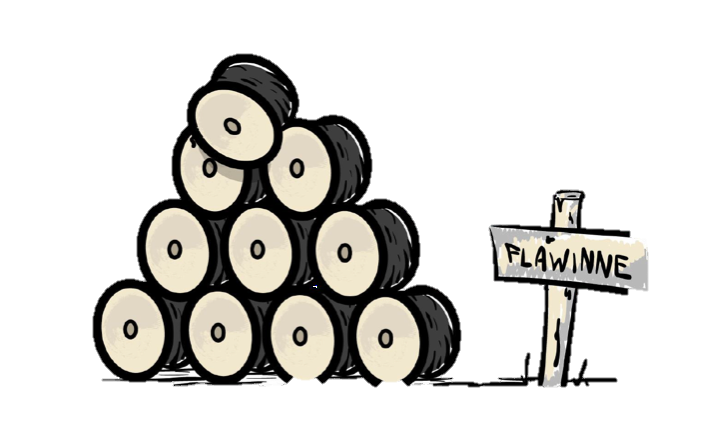 Proximus Operations & Logistics
Locate reels and stock levels  everywhere.
Nearly real-time detailed info of 
contractor stock.
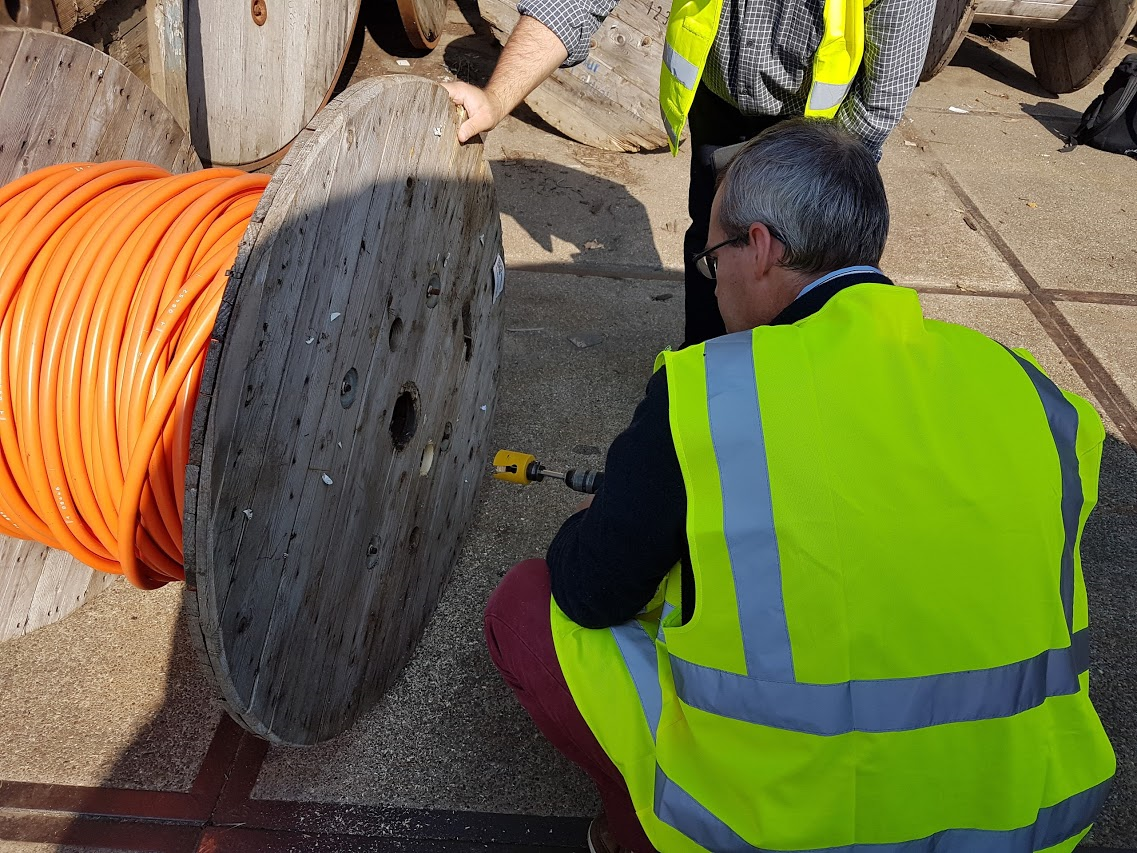 Need: Exact location of assets + semi-real time stock levels
Solution: LoRa sensors for track & trace, stock management + SAP integration
Result: Optimize processes and decrease costs